Лекарственные  растения  РоссииСоставила: Чижова.С.А.,учитель начальных классов ГБОУ СОШ п.г.т. ОсинкиБезенчукского района Самарской области
Зверобой  продырявленный
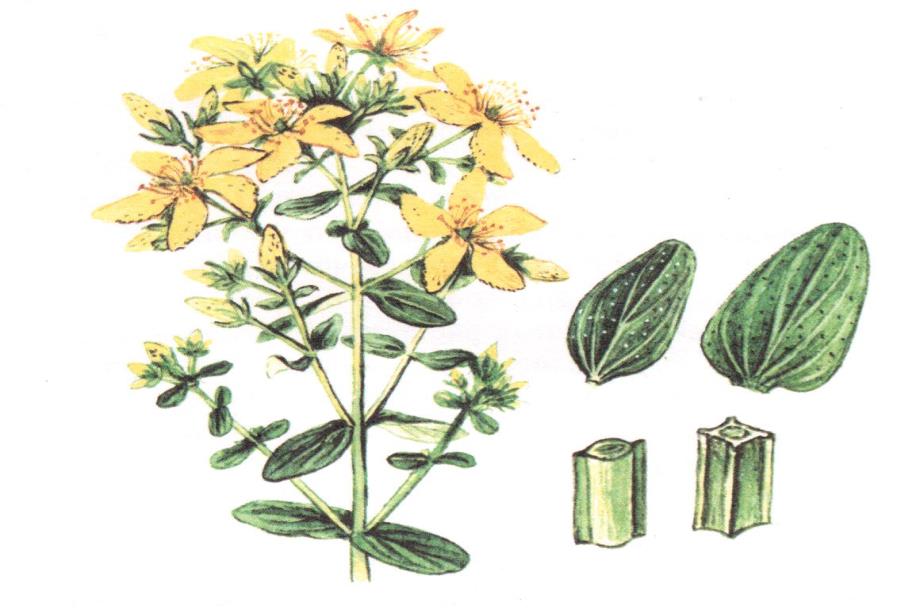 Фиалка  полеваяФиалка  трёхцветная
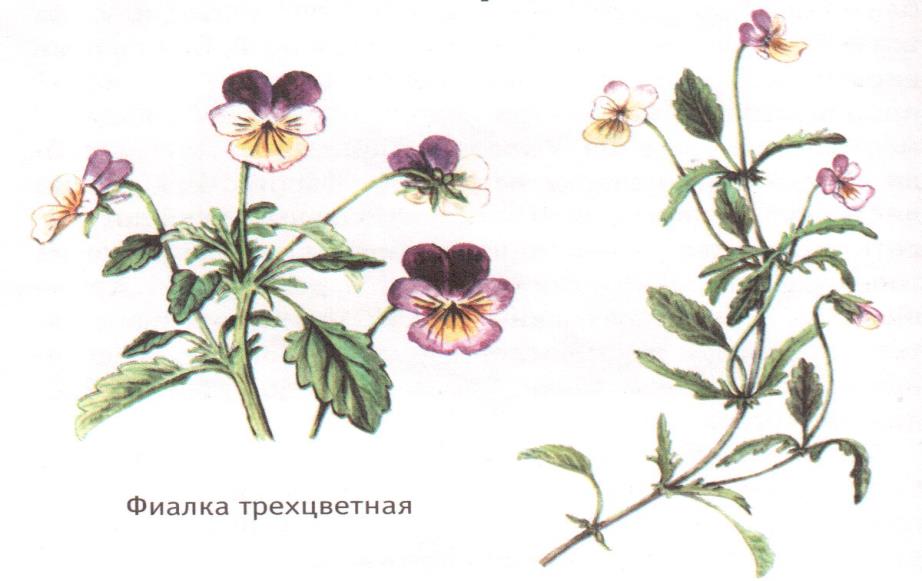 Валериана  лекарственная
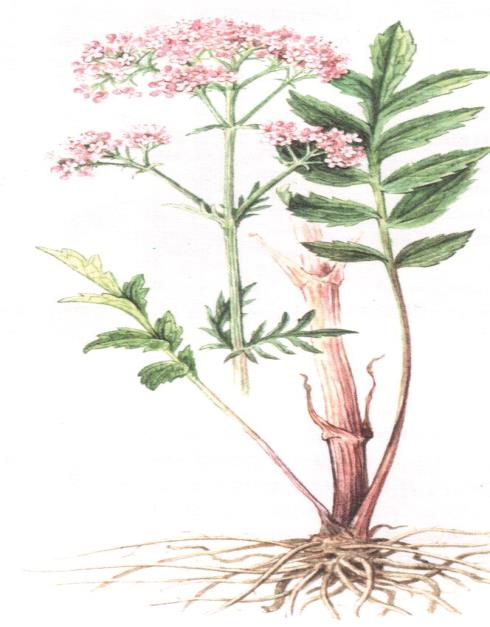 Ландыш  майский
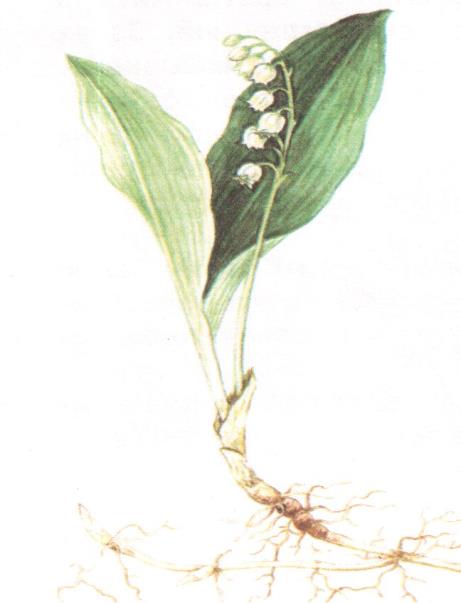 Чистотел  большой
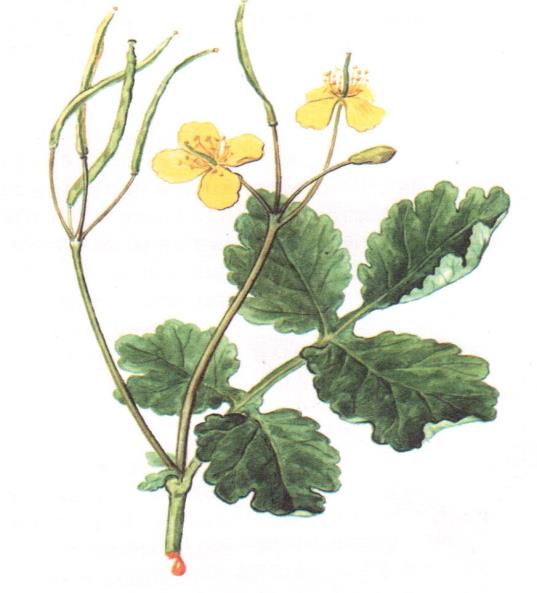 Мята
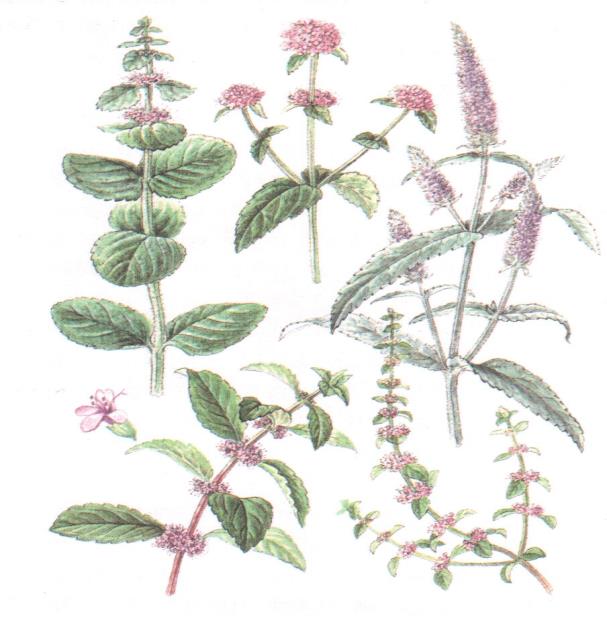 Душица
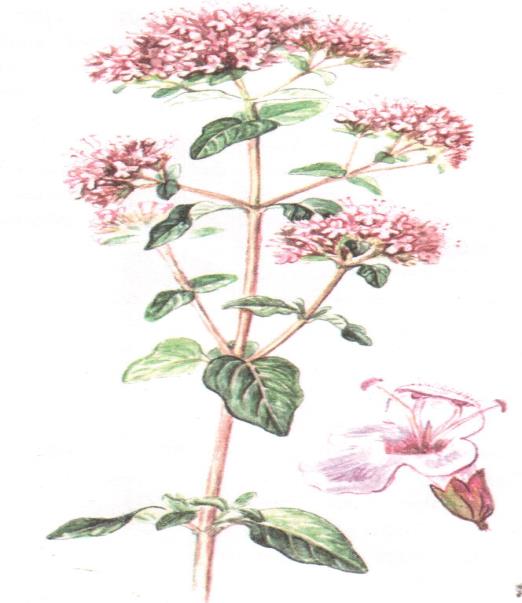 Ромашка  аптечная
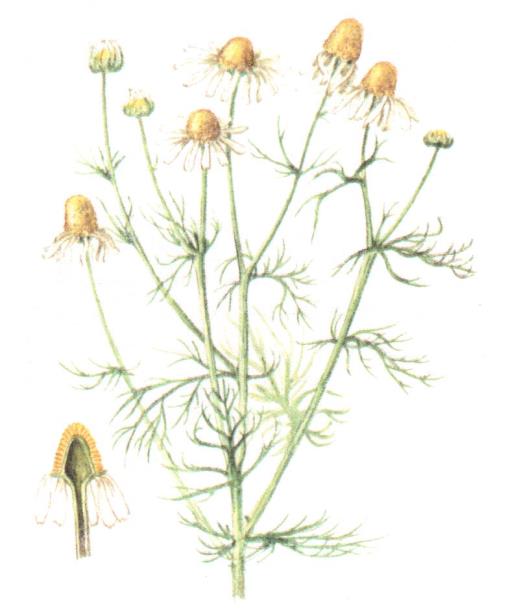 Череда  трёхраздельная
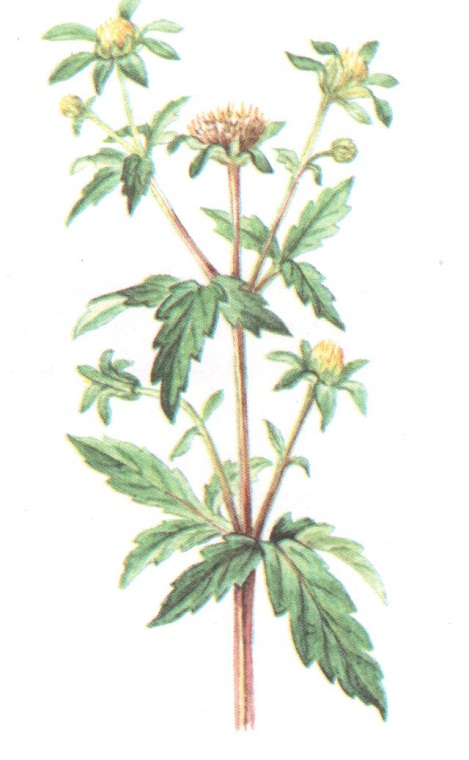 Тысячелистник  обыкновенный
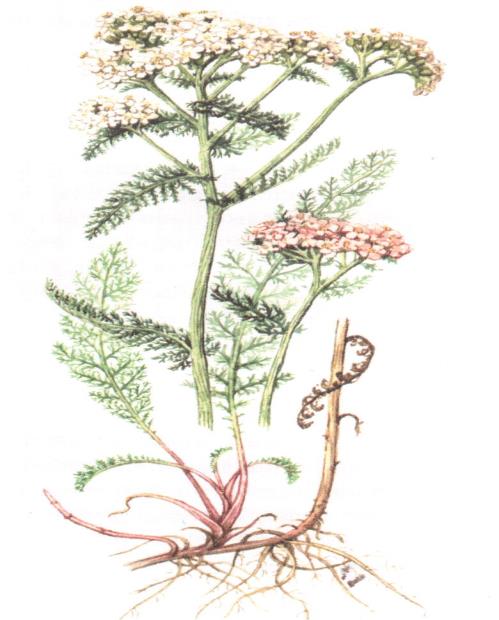 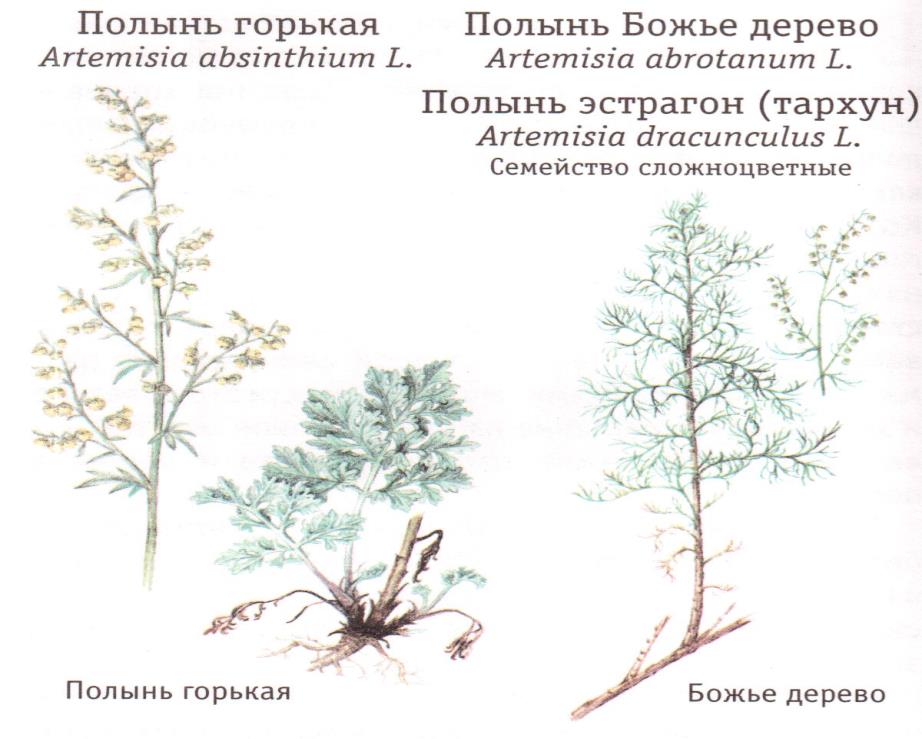 БрусникаТолокнянка
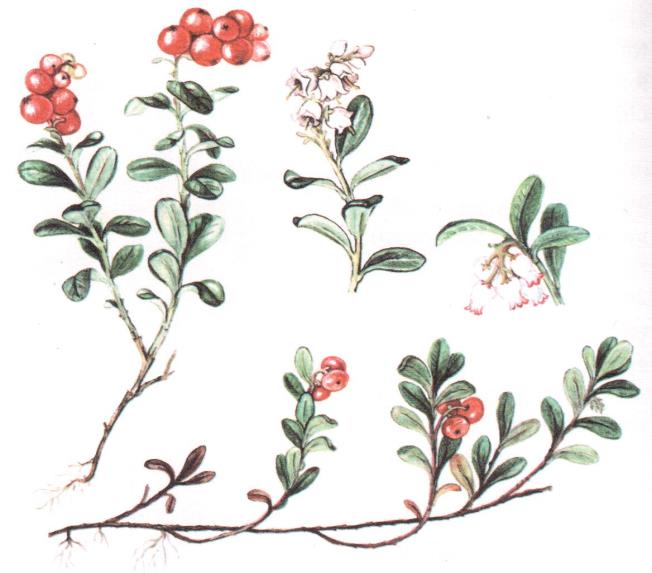 ЧерникаГолубика
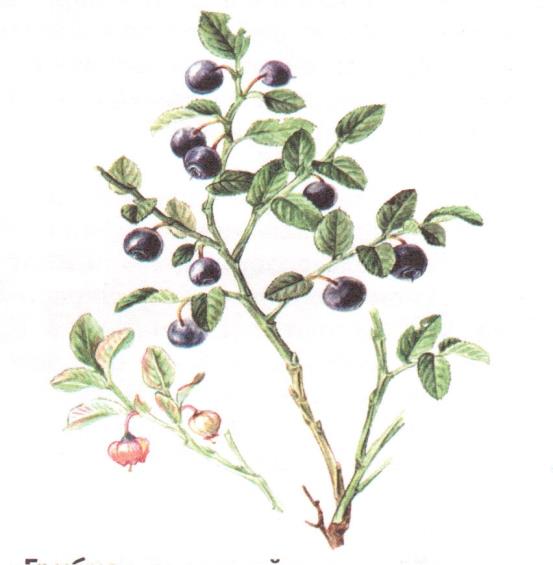 Земляника  леснаяКлубника
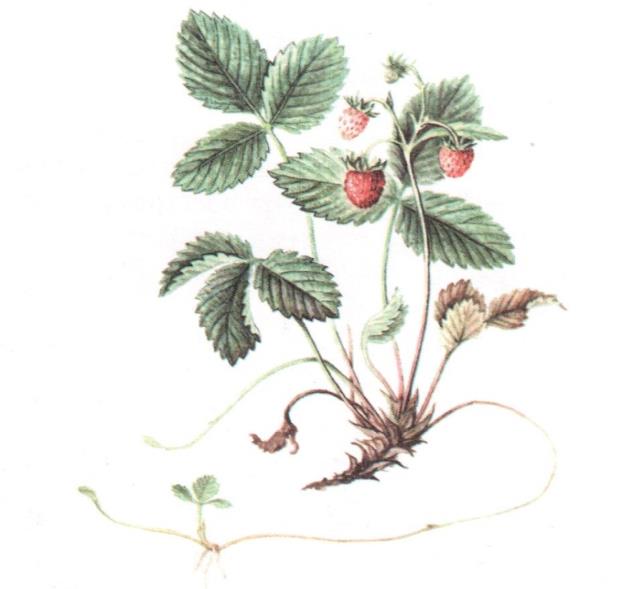 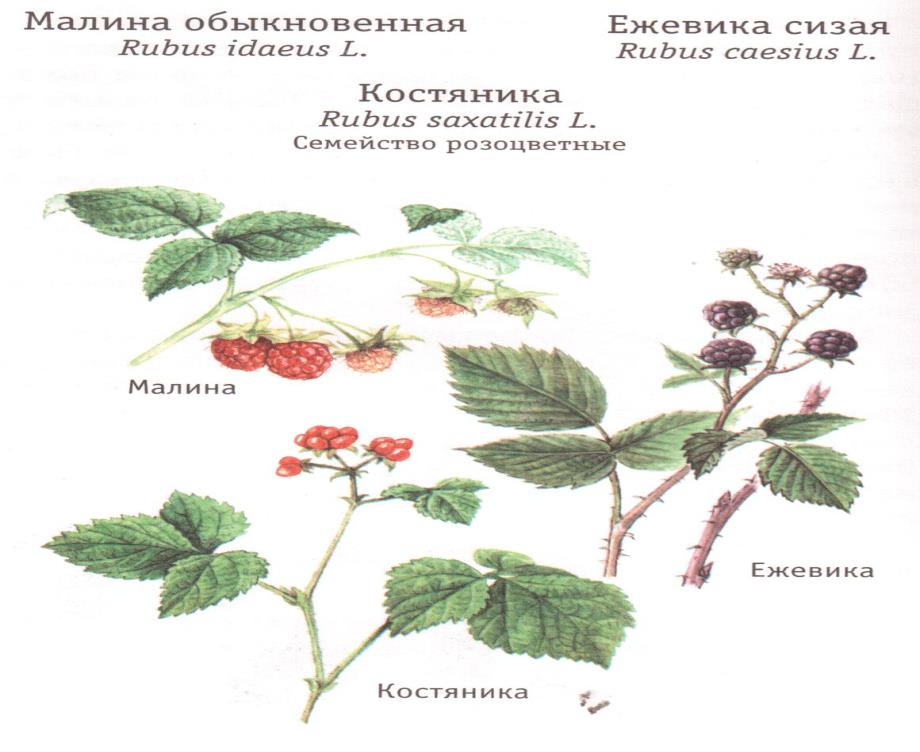 Шиповник
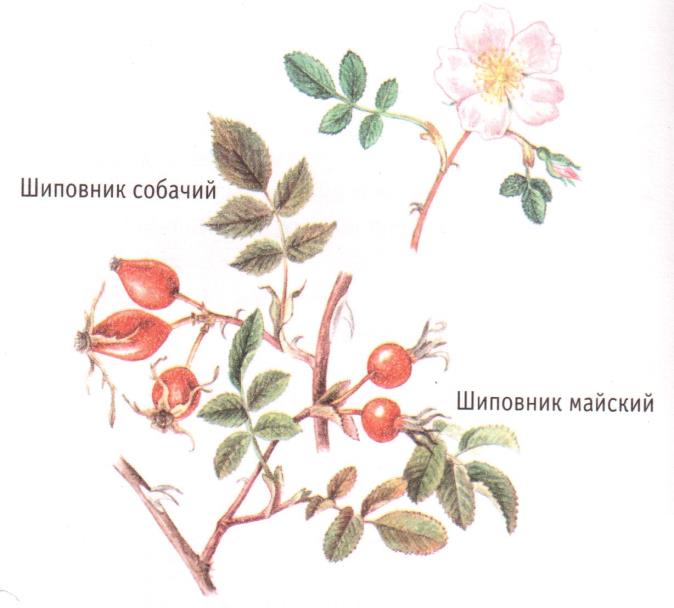 Лапчатка  прямостоячаяКалган
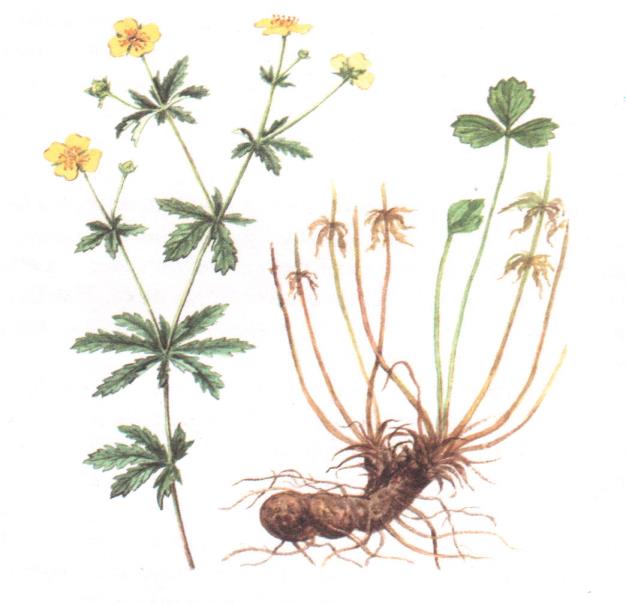 Солодка
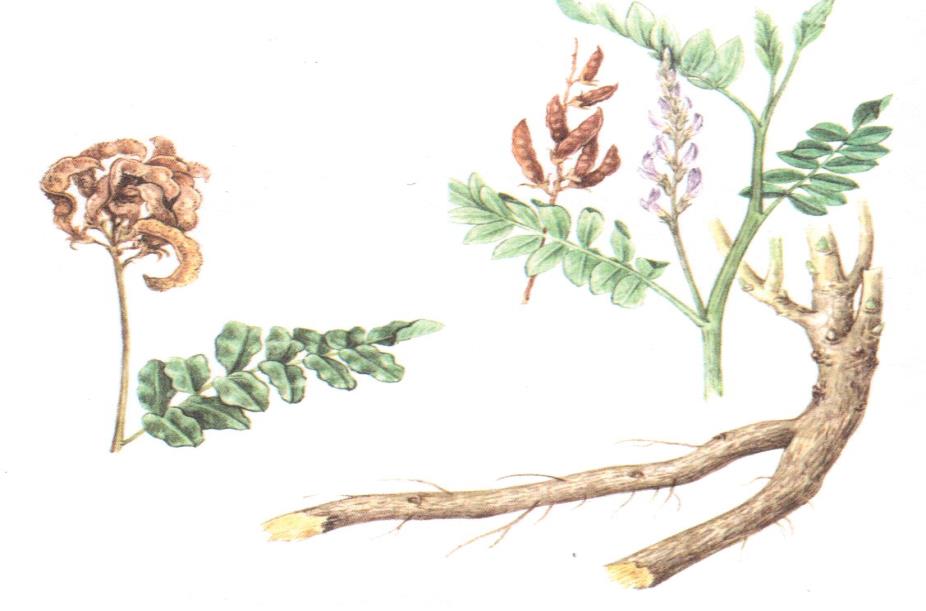 Пион  уклоняющийсяМарьин  корень
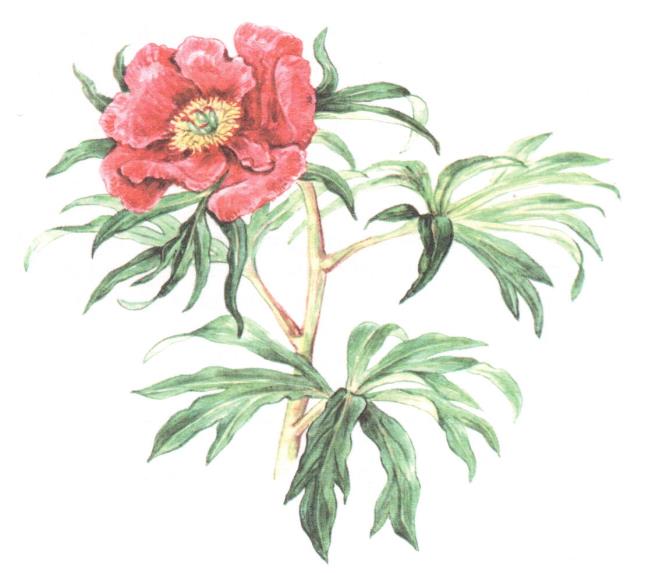